Základní koncepty rabínského judaismu 5
Rituální čistot a mikve
Některá relevantní hesla ve skriptu
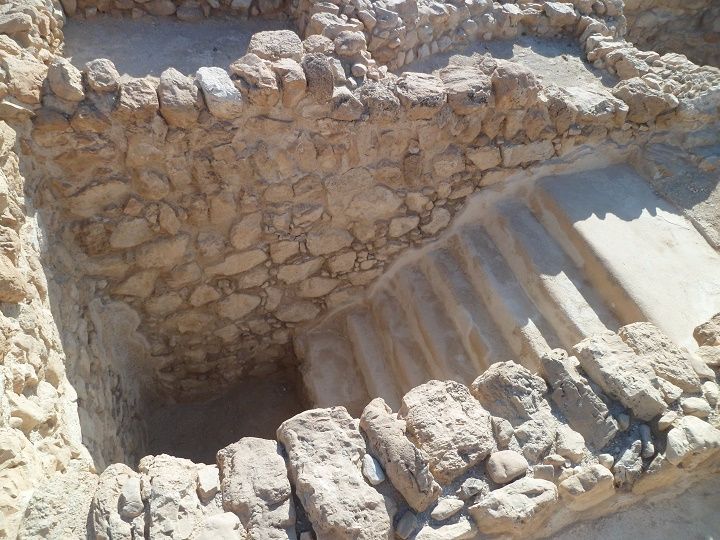 Mišna
Mikve
Talmud

              
             Mikve v Kumránu
Ṭohora (טהרב) – rituální čistota a ṭumʾa (טומאה)
Tento koncept vyjadřuje polaritu dvou stavů: věc/člověk jsou rituálně čistí (tahor - טהור) nebo rituálně nečistí (tame - טמא).
Koncept samotný i oba termíny jsou přítomny v Hebrejské bibli; ta používá termín tum´a i přeneseně k označení morální nečistoty.
U termínu tohora je třeba rozlišovat obecný koncept rituální čistoty a užší použití výrazu tohora pro rituální očistu těla zemřelého člověka.
Základní dynamika
Věc/člověk se znečišťuje tělními tekutinami (menstruace, výtok, semeno).
Nečistota se přenáší dotykem.
Věc/člověk se očišťuje vodou.
Viz příklady:
Lv 15,13: Když trpící výtokem bude od svého výtoku čist, odpočítá si pro své očišťování ještě sedm dní. Vypere si šaty, omyje se celý pramenitou vodou a bude čistý. 
Lv 15,12: Hliněná nádoba, jíž by se dotkl trpící výtokem, bude rozbita. Každá nádoba dřevěná bude opláchnuta vodou. 
Lv 15,11: Každý, koho by se dotkl trpící výtokem, aniž si opláchl ruce ve vodě, vypere si šaty, omyje se vodou a bude nečistý až do večera.
Rabínské právo - Mišna
Jeden z šesti oddílů Mišny se zabývá touto problematikou a dokonce se jmenuje Tohorot. Z 63 traktátů Mišny do tohoto oddílu patrí tyto:
Kelim, Oholot, Negaim, Para, Tohorot, Mikvaot, Nida, Machširin, Zavim, Tevul jom, jadajim, Ukcin.
Z důvodu, který není zcela jasný, nejsou tyto traktáty s jedinou výjimkou (Nida) systematicky pokryty gemarou talmudů (ani Babylónský, ani Jeruzalémský talmud nemají tyto traktáty, právě s výjimkou traktátu Nida, viz dále). [Vysvětlení, že je materiál svázán s již neexistujícím chrámovým provozem neobstojí – jednak Chrám neexistoval již v době kompozice Mišny, jednak obrovské množství materiálu na Chrám vázáno není a v talmudech i později se objevuje viz Mikvaot, nemá však zvláštní traktáty v taludech.]
Nida – rituálně nečistá žena
Nida: pův. význam – něco odporného, od čeho se člověk odvrací (např. incest, Lv 20,21), v užším významu menstruující žena – viz Ez 18,6: „[Spravedlivý] se nepřibližuje k ženě v čase její nečistoty (emendováno na be-nidatah z nida).“
Výchozí text (Lv 15,19-24):
Když má žena výtok, totiž svůj pravidelný krvavý výtok, bude v období svého krvácení nečistá sedm dní. Každý, kdo by se jí dotkl, bude nečistý až do večera. 
Všechno, na čem by ležela v období svého krvácení, bude nečisté, a všechno, na čem by seděla, bude nečisté.
Každý, kdo by se dotkl jejího lůžka, vypere si šaty, omyje se vodou a bude nečistý až do večera. 
Každý, kdo by se dotkl jakéhokoli předmětu, na kterém seděla, vypere si šaty, omyje se vodou a bude nečistý až do večera. 
Jestliže se dotkne něčeho, co bylo na lůžku či na předmětu, na němž seděla, bude nečistý až do večera. 
Jestliže s ní bude muž obcovat a ulpí na něm její krvácení, bude nečistý sedm dní a každé lůžko, na němž by ležel, bude nečisté.
Nida z hlediska halachy
Představuje jeden z klíčových mechanismů rituální čistoty manželského života jako takového.
Zákony v kategorii Nida se objevují ve formě manuálů rituální čistoty a používá je jak manžel, tak manželka.
Na straně muže funguje podobným způsobem rituální znečištění výronem semene (např. poluce – heb. keri lajla, dosl. „noční příhoda“). [Zejména v kruzích ovlivněných kabalou se strach z keri lajla stává téměř obsesí.]
Mikve – rituální lázeň
Mikve – dosl. shromáždění [vody]
Podléhá velmi detailním pravidlům, regulujícím objem vody.
Část vody musí být čerstvá, dešťová.
Mikva´ot (pl.) používají jak ženy, tak muži.
                       Mikve ve Špýru, poč. 12. století
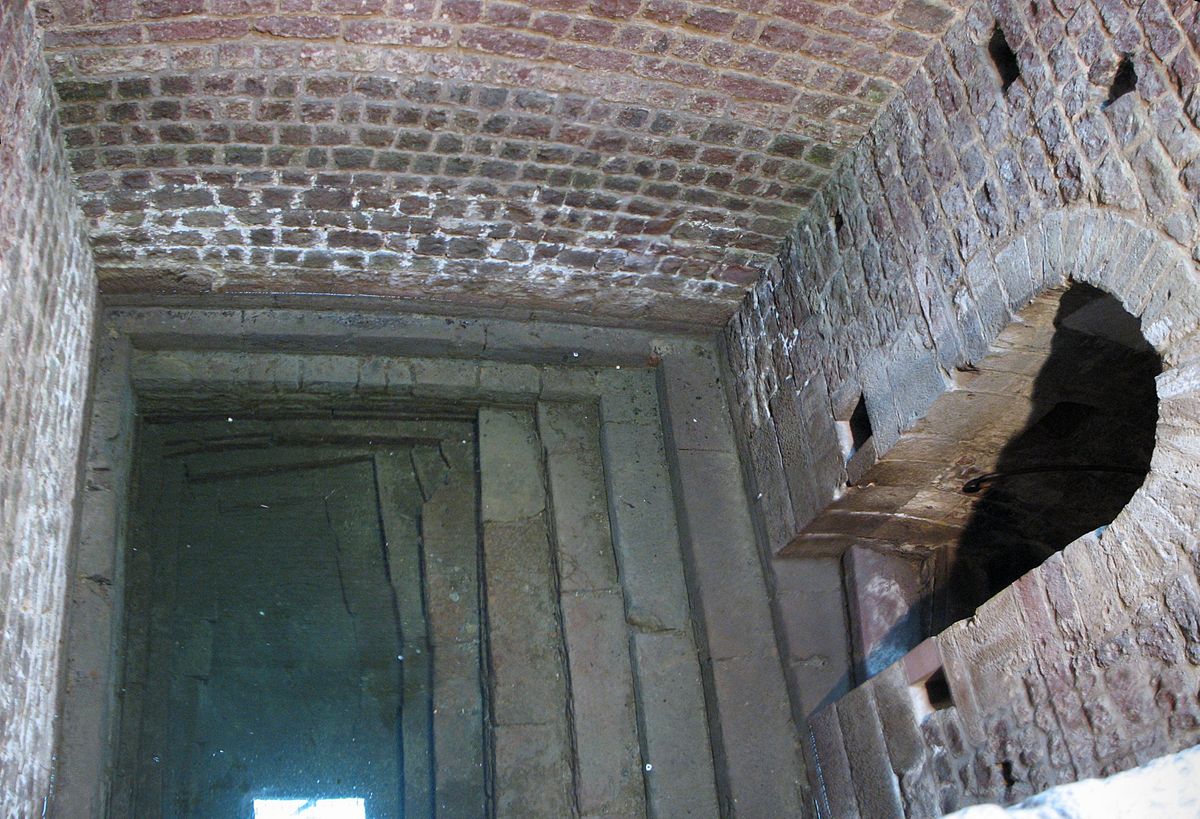 Středověká mikve v Erfurtu
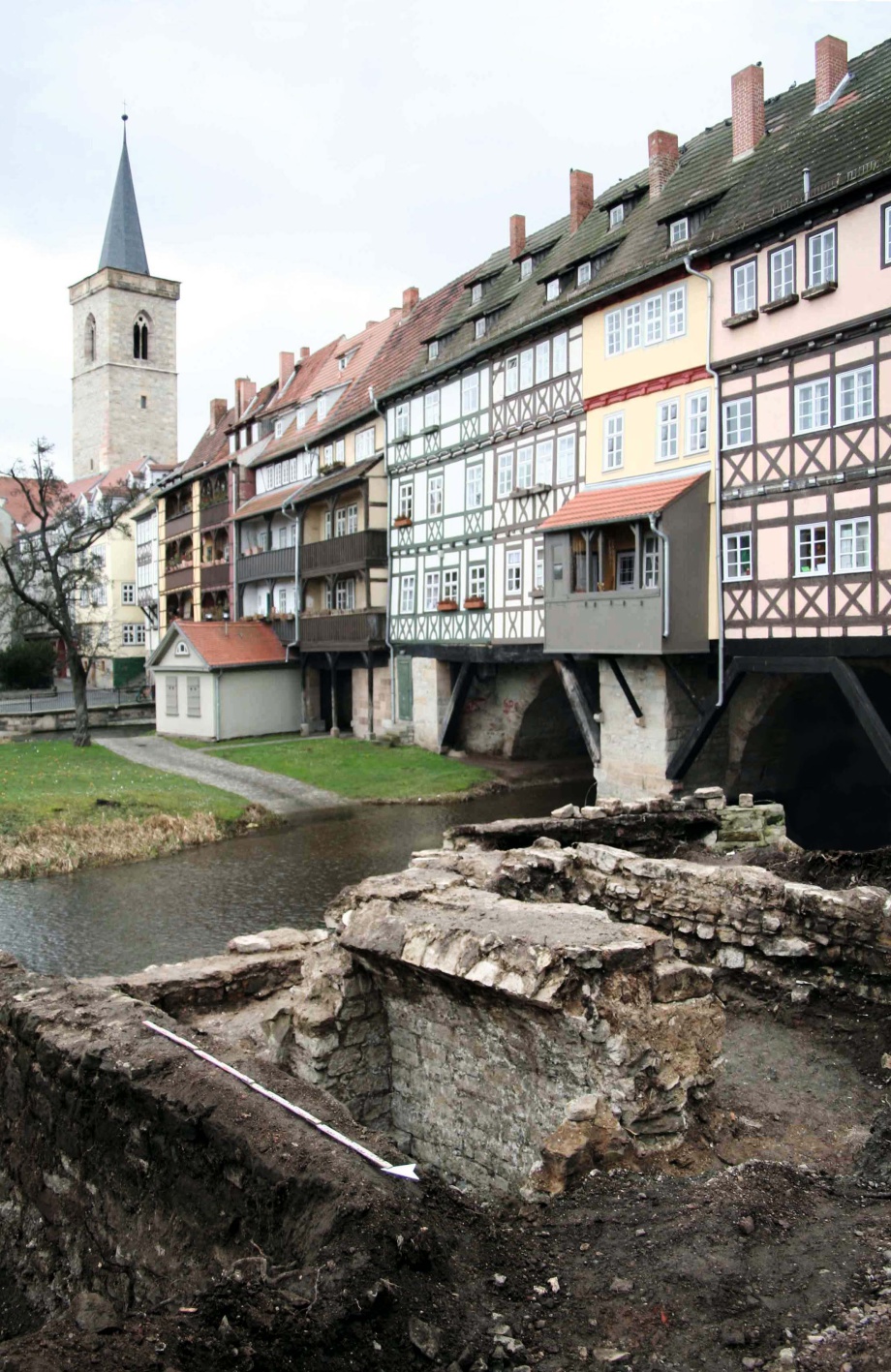 Protože mikve potřebovala pramen vody, byla často pod zemí. A proto patří k nejčastěji nalézaným památkám židovské přítomnosti, jež lze archeologicky rekonstruovat.
Podívejte se na krásnou animaci s angl. komentářem o architektonickém vývoji mikve v Erfurtu:
https://juedisches-leben.erfurt.de/jl/en/middle-ages/mikveh/index.html
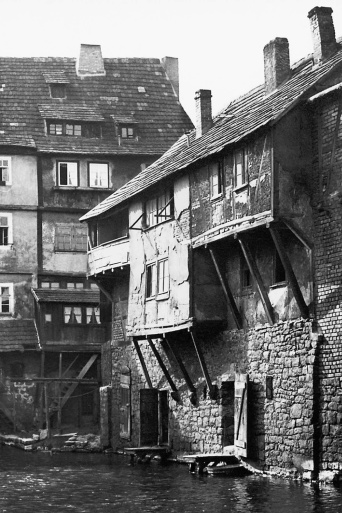 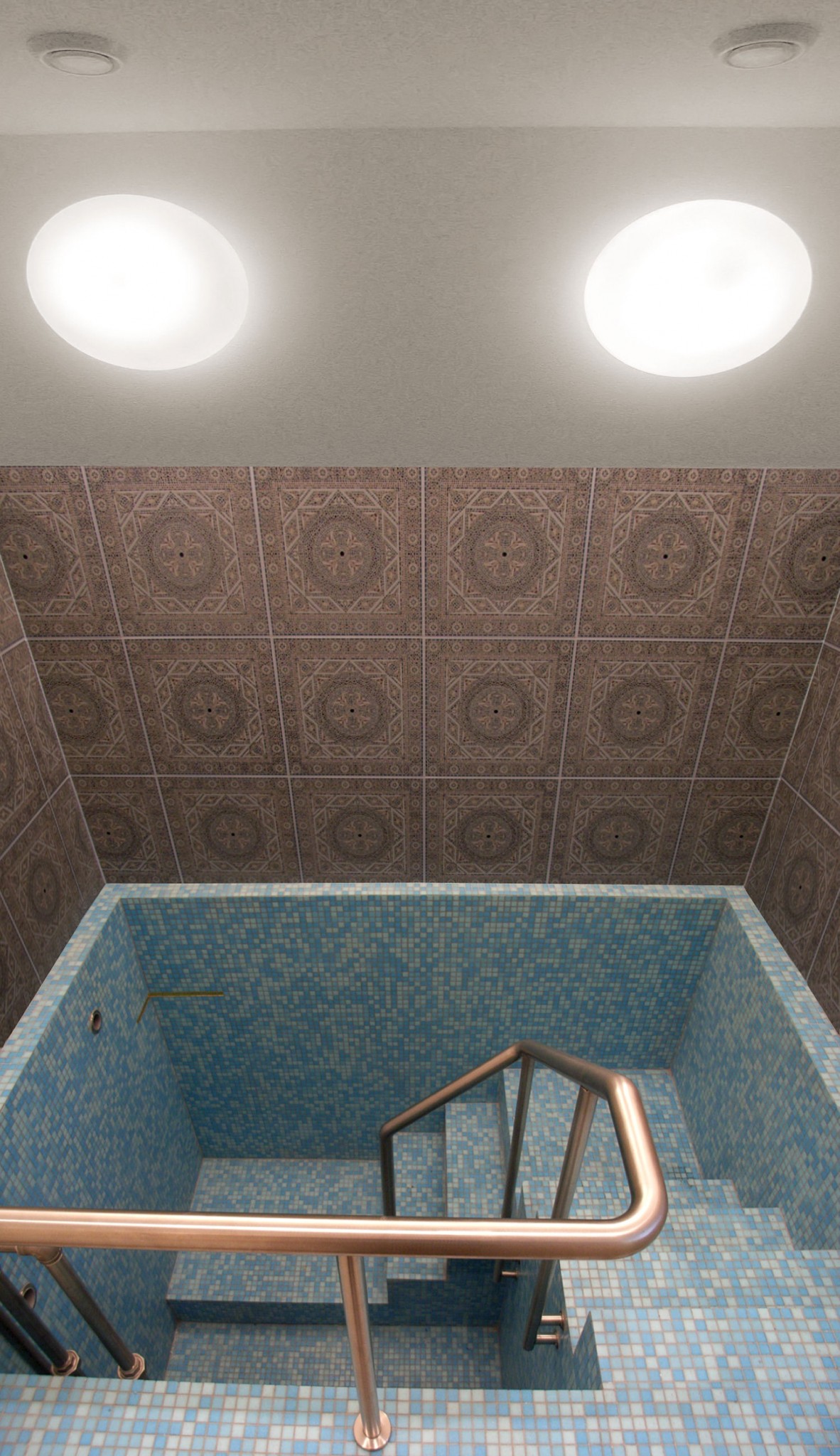 Mikve v Praze a v Brně
Zde se můžete podívat na fotografie a popis středověké mikve, která je poblíž dnešní Pinkasovy synagogy:
http://www.praha-archeologicka.cz/p/321
Vpravo – mikve v Brně (moderní mikve je také v Praze)
Boskovice mají nejen cennou synagogu, ale také mikvi
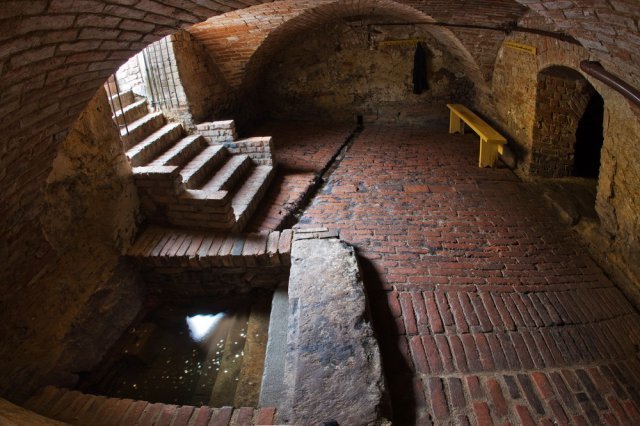 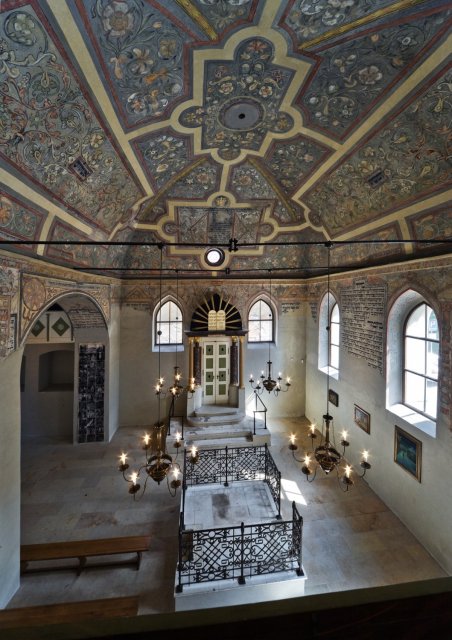 Praxe užívání mikve
Ponoření do mikve předchází běžné omytí těla (mikve tedy nenahrazuje hygienu!).
Někdy existují mikve pouze pro muže a pouze pro ženy.
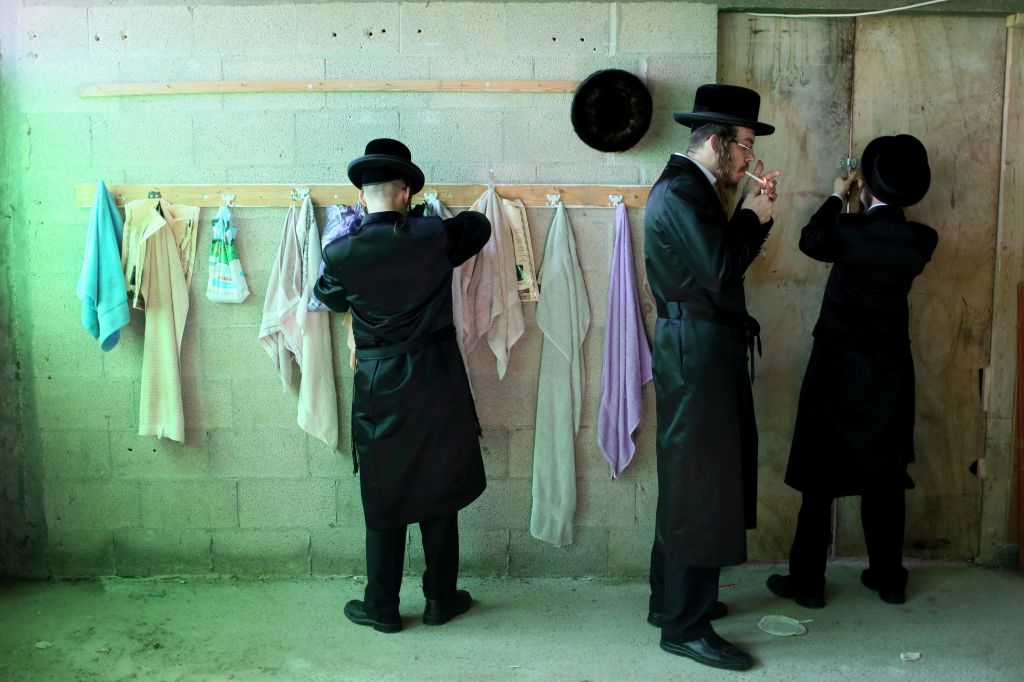 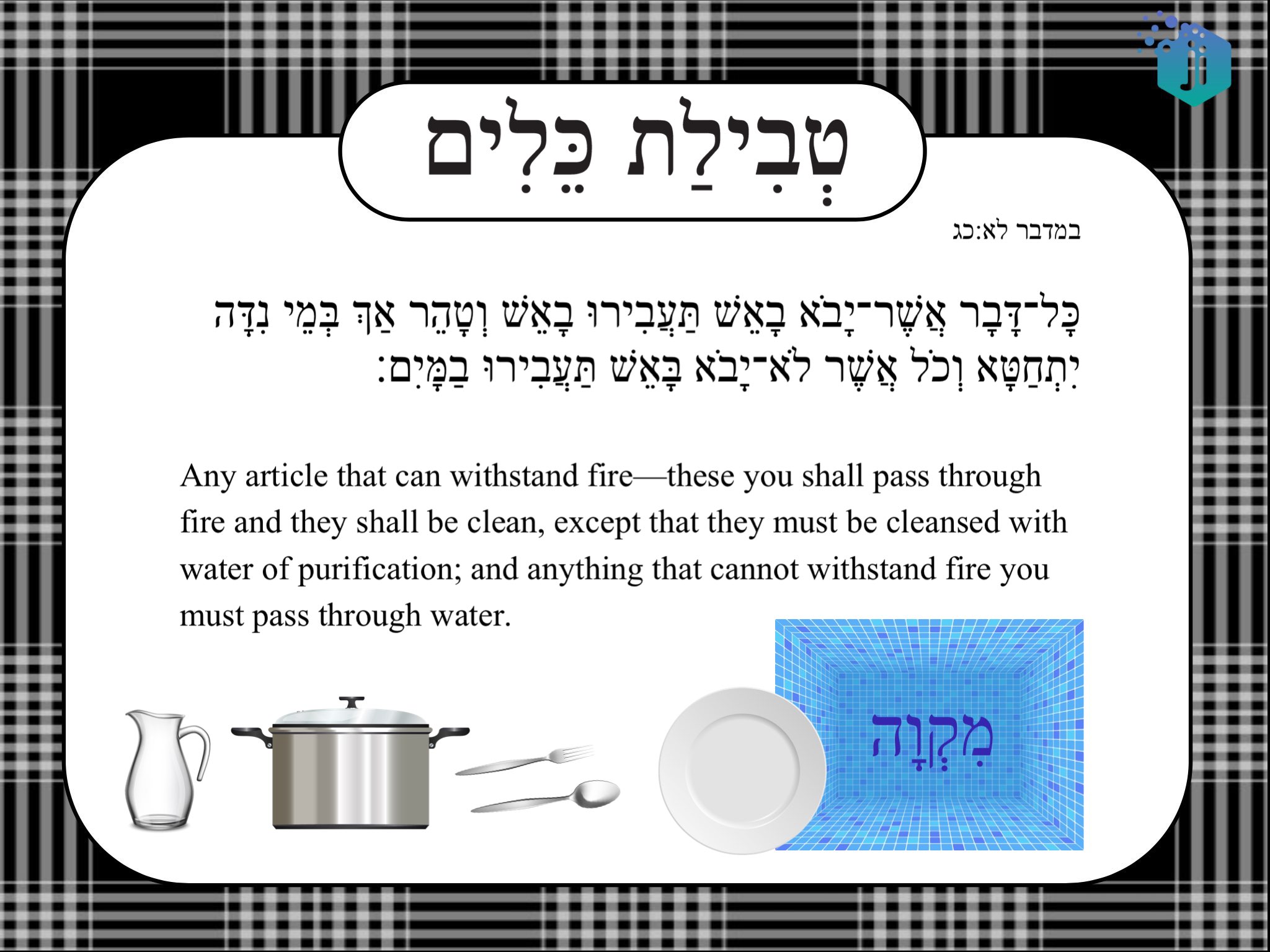 Ṭvilat kelim – očištění nádobí v mikve
Voda mikve se používá také k rituálnímu očištění některého kuchyňského nádobí (vnější otvory mikve), viz zde:
https://www.youtube.com/watch?v=XIkJ7SFeCPk
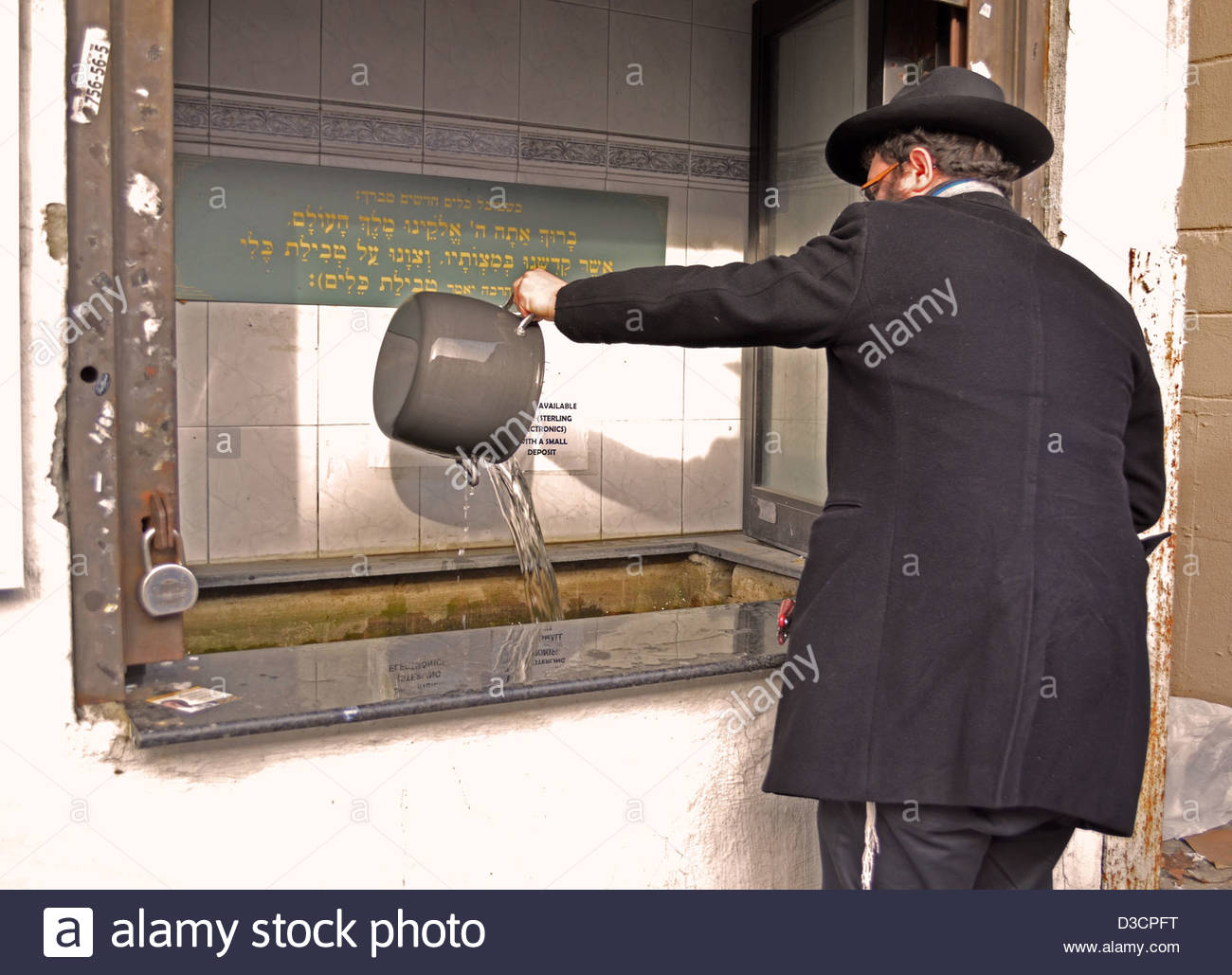 Religionistický pohled
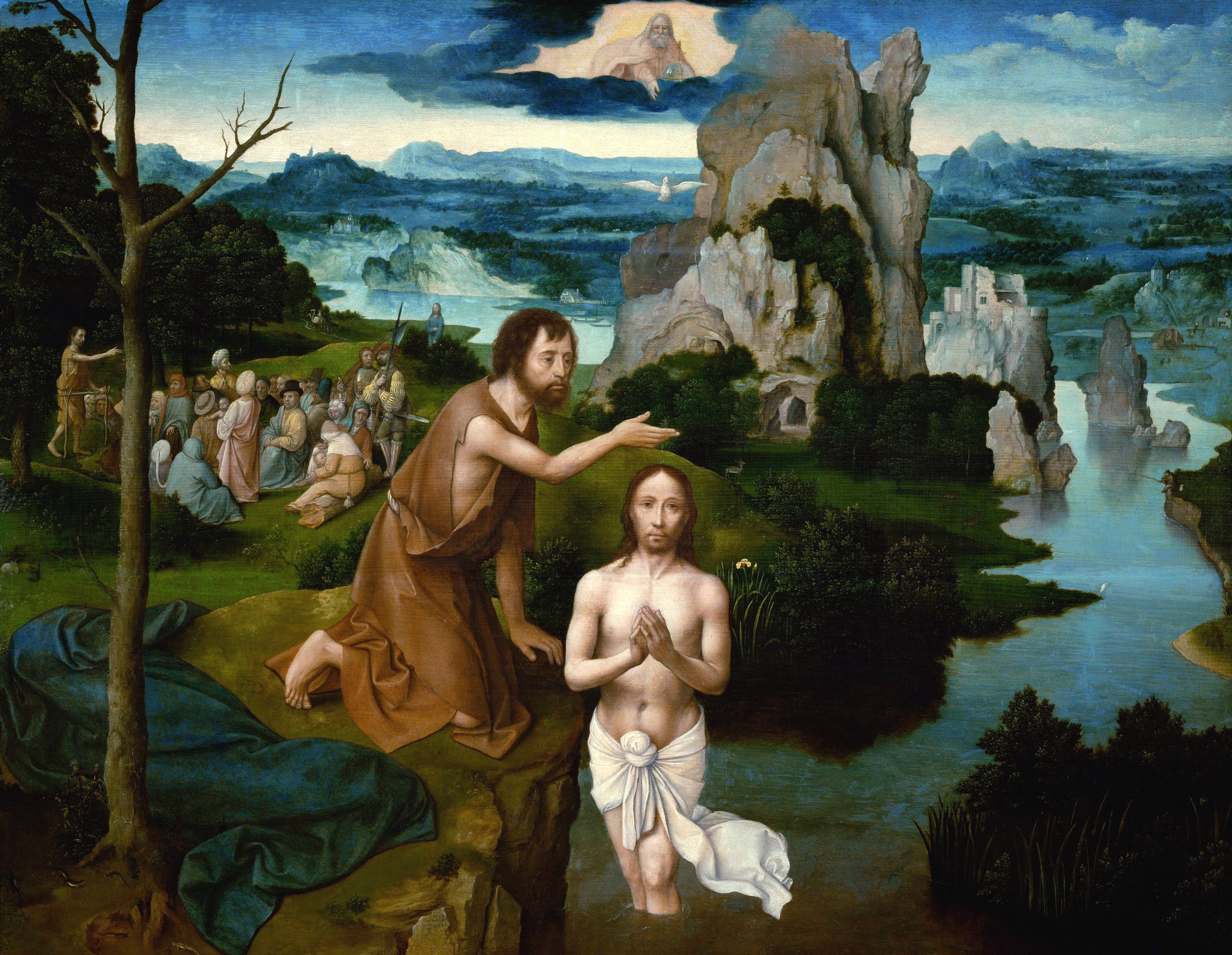 Ritualizované ponoření do vody jako vnitřní očista.
V nejsilnější podobě: ponoření do mikve jako součást konverze k judaismu (viz analogie s vodou křestu - „smrt“ starého člověka a narození člověka nového; ponoření a vynoření jako ritualizované „znovunarození“ – mikve jako lůno).
 Joachim Patinir (z. 1524), Křest Ježíše.